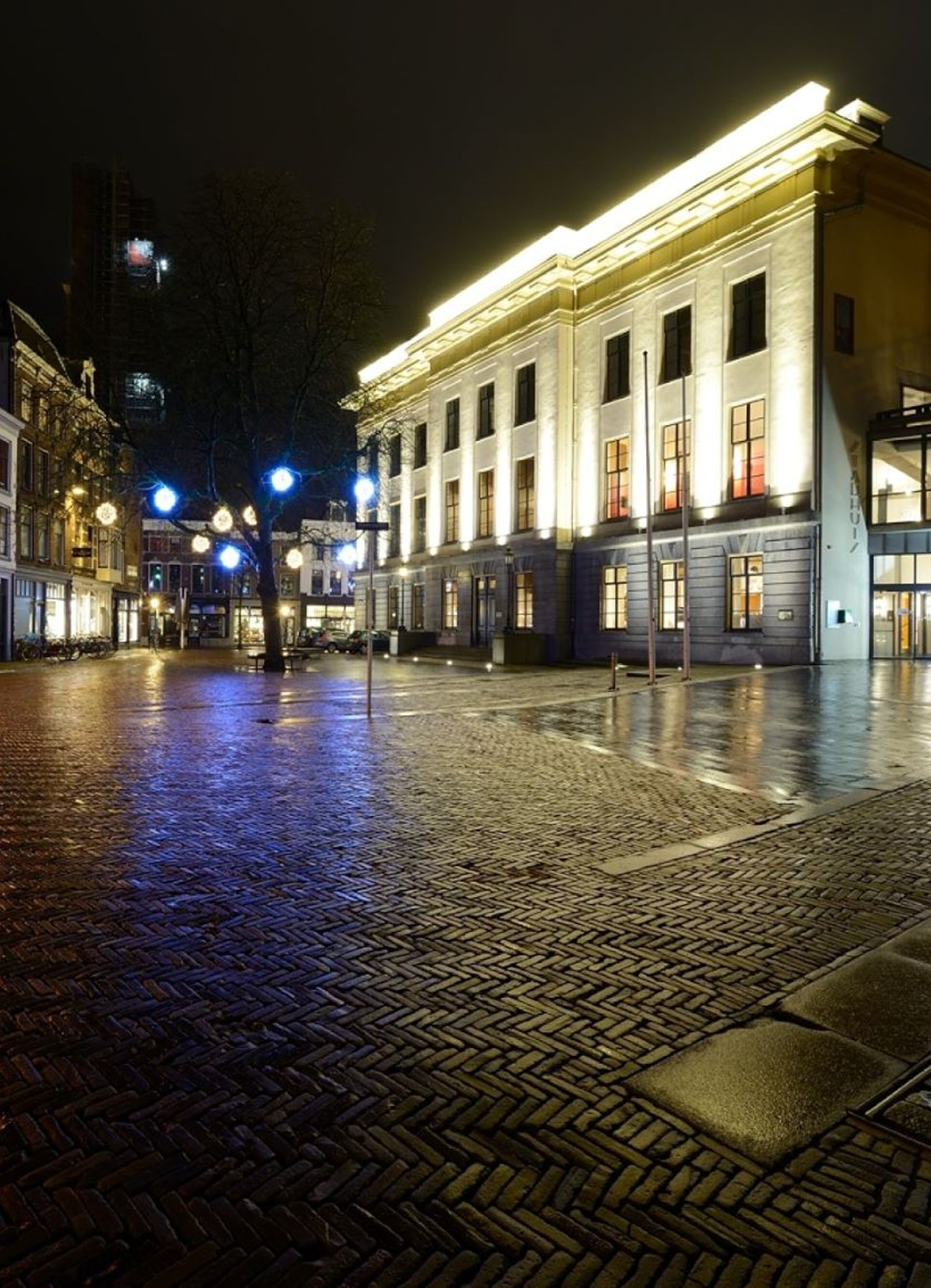 Onbegonnen WerkEEN ONDERZOEK NAAR DE Verduurzaming van gemeentelijk vastgoed in uTrecht
Verduurzaming van Gemeentelijk vastgoed
Gemeente Utrecht voert vanaf 2008 gericht beleid om eigen vastgoed te verduurzamen;

Vanaf 2018 is dat beleid neergelegd in de Versnellingsopgave Energieneutraal Kernvastgoed:
344 gebouwen;
in eigendom gemeente;
die een maatschappelijke functie vervullen;
zijn in 2040 energieneutraal

In dit onderzoek focus op Versnellingsopgave, binnen context van beleid zoals dat vanaf 2008 is gevoerd.
Onderzoeksvraag en normen
Wat is de voortgang van de Versnellingsopgave in het verduurzamen van gemeentelijk vastgoed, in hoeverre is de raad in positie om bij te sturen en hoe kan dit beoordeeld worden?
Voor de beantwoording van deze vraag hebben we gekeken naar:
Doelen en de onderbouwing;
Doelen zijn helder, onderbouwd en samenhangend
Voortgang;
Gemeente ligt op koers om gestelde doelen te halen
Hoe hierover aan de gemeenteraad verantwoording wordt afgelegd.
Gemeenteraad wordt tijd en volledig geïnformeerd
Aanpak onderzoek
Reconstructie verduurzamingsbeleid op basis van documentstudie en interviews;

Inventarisatie informatievoorziening aan gemeenteraad op basis van formele stukkenstroom;

Inhuur externe expertise om technische en financiële haalbaarheid Versnellingsopgave te beoordelen;

Review onderzoeksrapport door externe deskundige.
conclusies
Versnellingsopgave Energieneutraal Kernvastgoed komt nauwelijks van de grond;
	 

Opgave mist deugdelijke financiële en inhoudelijke onderbouwing;


Gemeenteraad wordt over voortgang niet inzichtelijk geïnformeerd.
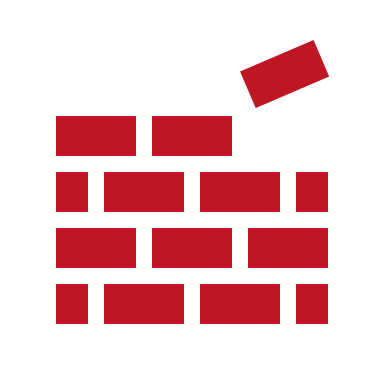 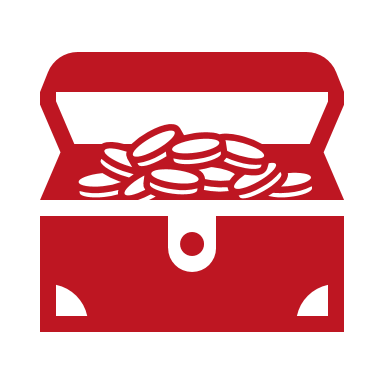 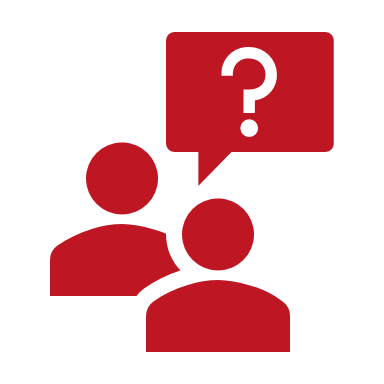 Aanbevelingen
Onderzoek haalbaarheid Versnellingsopgave en maak een plan;

Maak concreet welke stappen daarvoor moeten worden gezet;

Geef inzicht in onrendabele top en bijdrage extra geld;

Zorg voor werkende manier om zicht te houden op voortgang;

Informeer de raad tijdig en inzichtelijk.
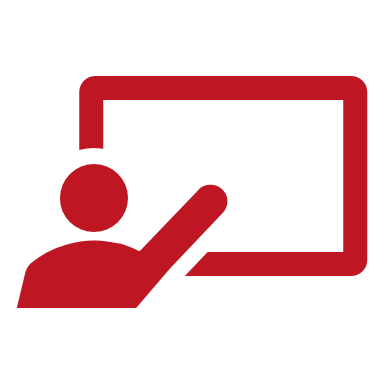 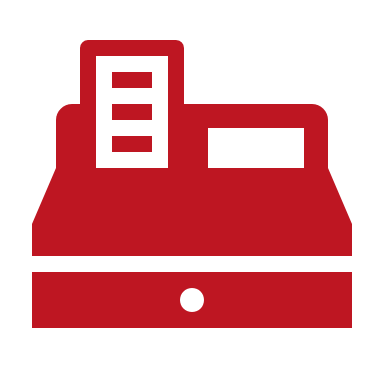 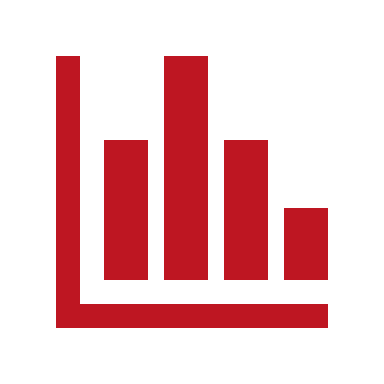 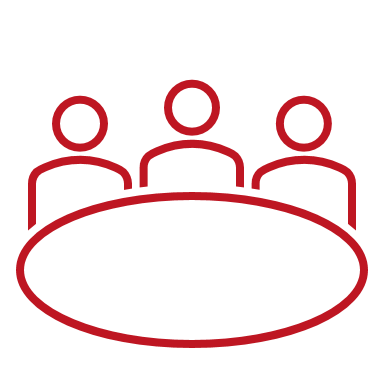 Hoe nu verder?
Coalitie-akkoord 2022-2026

‘Gelet op de uitkomsten van het Rekenkamerrapport komen we de komende periode tot een haalbare en ambitieuze verduurzamingsaanpak’;

‘We zorgen dat de Vastgoedorganisatie verder op orde komt…’. 

Raadsvoorstel

Commissiebehandeling 30 juni a.s.
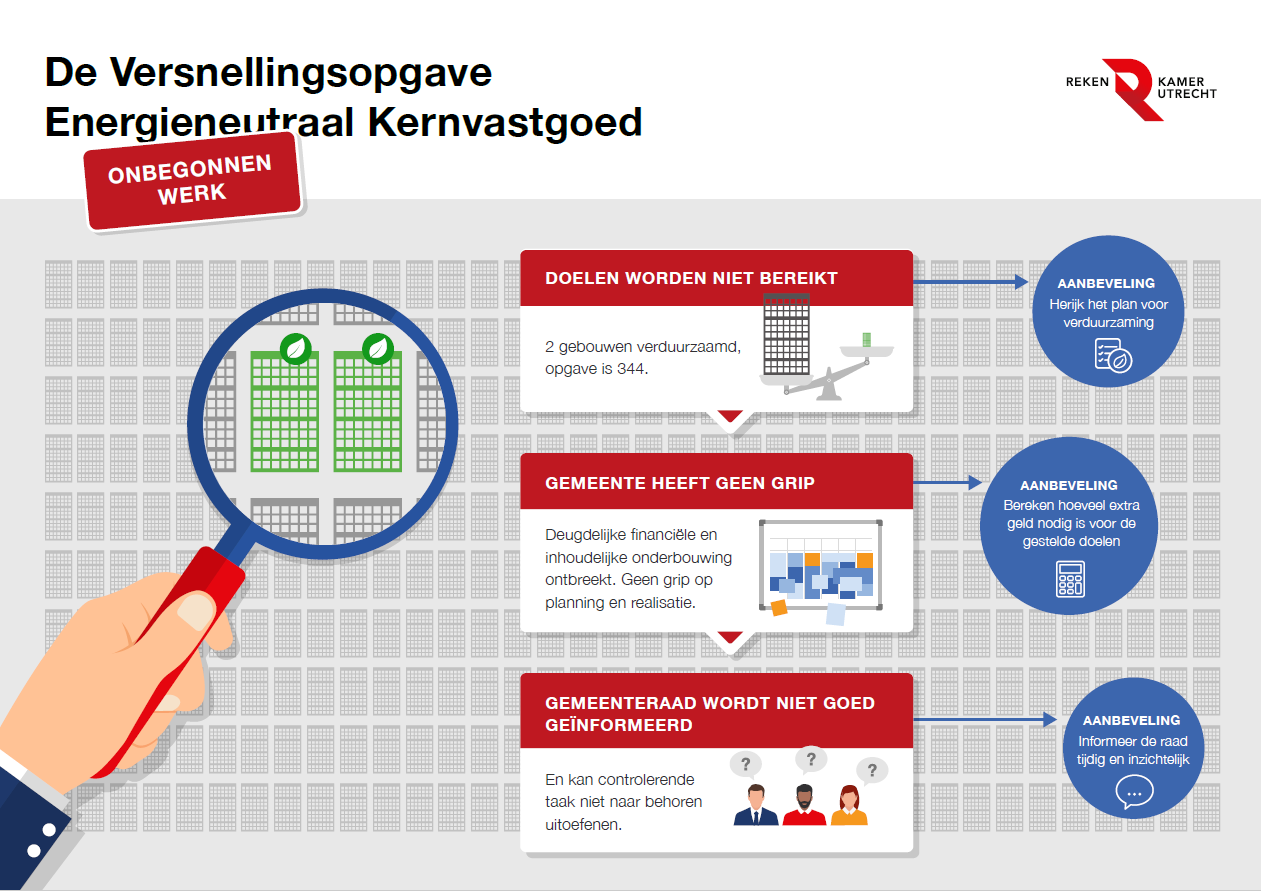